ネット社会の課題
情報Ⅰ　Ｎｏ．１２
ネット社会の課題にはどんなものがあるだろう
授業の流れ
【手順】
１．「ネット社会の歩き方」のサイトで調べる
　①「ネット社会の歩き方　動画」で検索する
　②動画一覧から３つ選び、ワークシートに記録する
２．「ひろげよう情報セキュリティ標語コンクール」に応募
　①「情報モラルセキュリティコンクール」で検索
　②受賞作品を一つ選び、ワークシートに記録する
　③応募する標語を１つ考えて、記録する
ネット社会の課題を知る
【手順１】
　ＪＡＰＥＴの「ネット社会の歩き方」のページへ行く

【手順２】
　動画教材の中から自分の関心のあるテーマ３つを
　選び動画を視聴し、ワークシートに記入する。
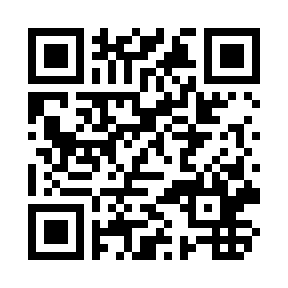 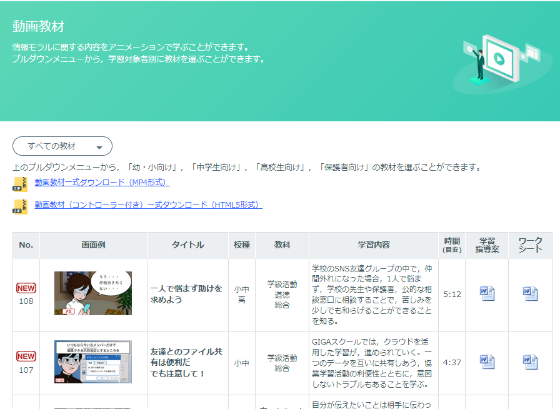 画像をクリック
http://www2.japet.or.jp/net-walk/anime/index.html
標語コンクールに応募する
【手順１】
　ひろげよう情報セキュリティ標語コンクールの
　ページへ行く
【手順２】
　過去の受賞作品の中から自分が上手と思うもの
　を１つ選び、ワークシートに記入する
（例）それでいい？使いまわしのパスワード（大阪・小５）
　　　信じるの　知らない人の　その言葉（大阪・小４）　
　　　セキュリティ　面倒くさいが　命とり（大阪・中１）
　　　詐欺メール　緊急　至急　疑おう（大阪・高１）
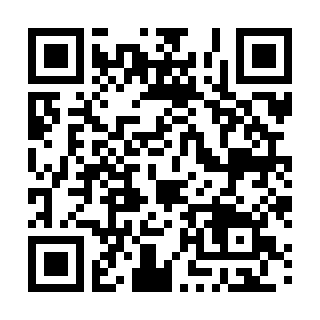 応募する標語を考える
【手順３】応募する標語を考える
　Keyword：アップデート、パスワード、ログイン、認証
　　偽メール・偽サイト、フィッシング、詐欺、添付ファイル
　　画面ロック、バックアップ、のぞき見、相談

【手順４】考えた標語をフォームに投稿する
　　・テーマ分野は近いものを選んでください
　　・必ず自分で考えたものを応募してください
　　　→集約して学校から応募します（締切9/5）
振返りを書こう
No.12の授業で　知ったこと（学んだこと）
　思ったこと（感想）　考えたこと（経験、関連すること）
を箇条書きで３行書こう。